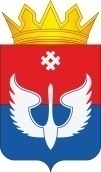 О бюджете Юсьвинского муниципального округа Пермского края на 2023 – 2025 гг.
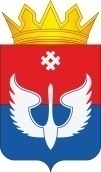 Основные изменения, учитываемые при формировании доходной части бюджета
Исключена в полном объеме передача в бюджеты муниципальных образований транспортного налога и заменена нормативами отчислений от налога, взимаемого в связи с применением упрощенной системы налогообложения, в том числе минимального налога, - по дифференцированным нормативам (в зависимости от численности населения), устанавливаемым законом о бюджете Пермского края. Дифференцированный норматив для Юсьвинского муниципального округа Пермского края установлен в размере 6%;
Увеличение дотаций на выравнивание бюджетной обеспеченности муниципальных образований в связи с изменением схемы распределения налогов по уровням бюджетов и применением коэффициента неблагоприятности  климатических условий к расходам по содержанию муниципальных учреждений.
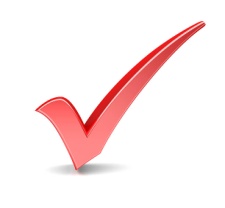 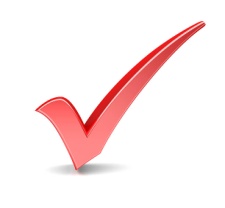 Объем прогнозируемого поступления доходов:в 2023 году – 871,0 млн. руб.     в 2024 году – 813,6 млн.руб.                                                      в 2025 году – 876,6 млн.руб.в 2023 году:97,4 млн. руб. (11,2%) – налоговые и неналоговые доходы  340,1 млн. руб. (39,0%) – дотации433,5 млн. руб. (49,8%) - иные МБТ , субсидии,  субвенций
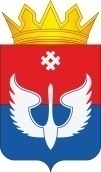 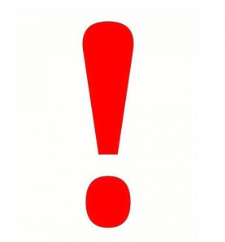 доля дотаций в объеме собственных доходов окружного бюджета 
77,7%  
(в 2022 году – 74,4%)
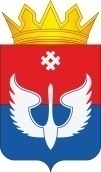 Структура доходной части бюджета Юсьвинского муниципального округа Пермского края
Справочно: поступление транспортного налога: факт 2021 года 12550,2 тыс. руб.;  
                                             ожидаемое поступление в 2022 году 13529,0 тыс. руб.
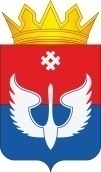 Основные параметры налоговых и неналоговых доходов бюджета Юсьвинского муниципального округа Пермского края на 2023 год
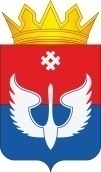 Основные принципы  и подходы, учитываемые  при формировании расходной части бюджета
Выполнение обязательств в соответствии с условиями Соглашения о предоставлении дотаций, заключенного с Минфином ПК 
 
Исполнение целевых показателей по оплате труда работников бюджетной сферы


Решение основных проблемных вопросов развития округа, сдерживающих его социально-экономическое развитие, предусмотренных прогнозом социально-экономического развития Юсьвинского муниципального округа Пермского края
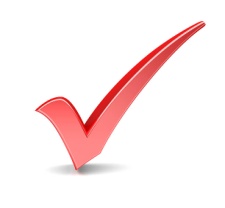 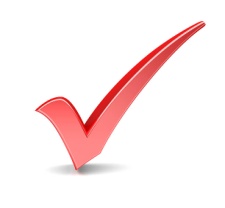 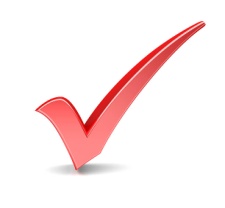 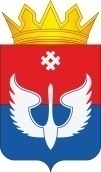 Основные параметры бюджета Юсьвинского муниципального округа Пермского края
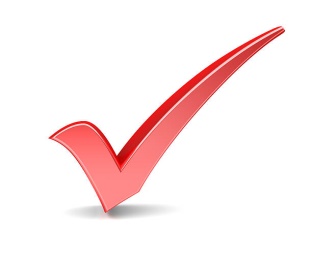 РАЗМЕР ДЕФИЦИТА
          3,8%
В течение финансового года должен соблюдаться принцип устойчивости и сбалансированности окружного бюджета
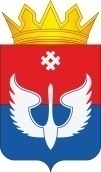 Выполнение обязательств в соответствии с условиями заключенного с Минфином ПК Соглашения о предоставлении дотаций
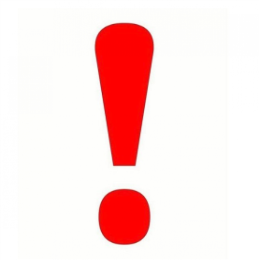 Соблюдение нормативов формирования расходов на содержание ОМСУ
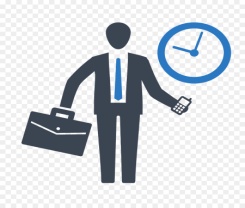 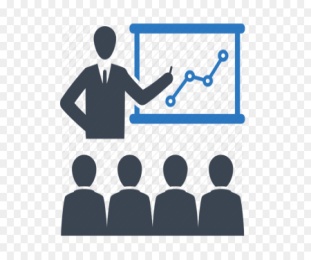 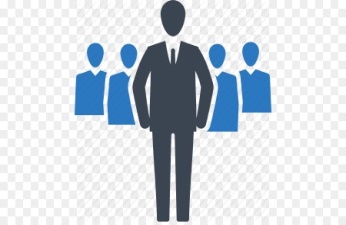 Исполнение расходных обязательств, относящихся к полномочиям муниципального округа в соответствии со статьей 16 Федерального закона от 6 октября 2003 г. № 131-ФЗ «Об общих принципах организации местного самоуправления в Российской Федерации».
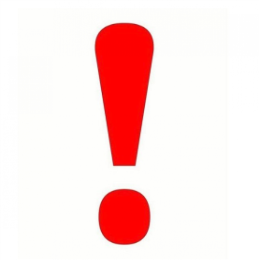 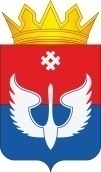 Сохранение заработной платы работников учреждений в сфере образования и в сфере культуры не ниже уровня 2022 года с учетом достижения показателей деятельности, установленных по категориям отраслевыми «дорожными» картами:
Сеть учреждений образования Юсьвинского муниципального округа Пермского края включает:
14 дошкольных образовательных учреждение, включая 13 филиалов;
11 общеобразовательных учреждений, включая 3 филиала;
1 общеобразовательная школа – интернат для обучающихся с ОВЗ;
2 учреждения дополнительного образования.
Сеть учреждений культуры Юсьвинского муниципального округа Пермского края включает:
1 библиотека  (14 структурных подразделений);
1 музей;
4 культурно – досуговых учреждения (15 структурных подразделений);
1 учреждение дополнительного образования в сфере культуры (2 филиала).
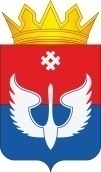 Социально-ориентированный бюджет. 
Удельный вес расходов на социальную сферу в 2023 году составляет 70,2%, в 2024 году – 62,0%, в 2025 году – 66,7%.
70,2%
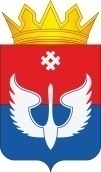 Основные характеристики и направления  бюджетной политики
Реализация мероприятий, утвержденных комплексным планом развития территории Юсьвинского муниципального округа Пермского края


Обеспечение софинансирования мероприятий для реализации национальных и региональных проектов, привлечение средств федерального и краевого бюджетов

Программно-целевой принцип формирования бюджета. Начиная с 1 января 2023 года на территории Юсьвинского муниципального округа Пермского края планируется к реализации 15 муниципальных программ с общим объемом финансового обеспечения 813 165,5 тыс. руб. в 2023 году (95,5% в общей сумме расходов бюджета), 744 427,1 тыс. руб. в 2024 году (92,8% в общей сумме расходов бюджета),            794 963,5 тыс. руб.  в 2025 году (93,1%  в общей сумме расходов бюджета).
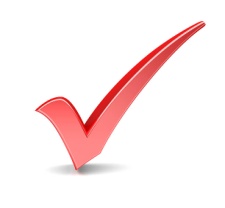 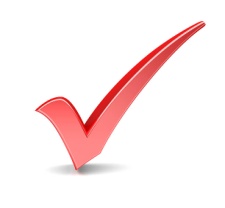 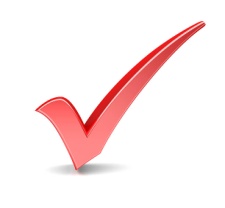 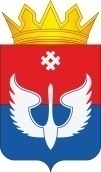 Объекты ремонта, капитального ремонта, реконструкции и строительства, предусмотренные мероприятиями муниципальных программ
МУНИЦИПАЛЬНАЯ ПРОГРАММА «РАЗВИТИЕ ОБРАЗОВАНИЯ В ЮСЬВИНСКОМ МУНИЦИПАЛЬНОМ ОКРУГЕ ПЕРМСКОГО КРАЯ»

Строительство здания для филиала  МБОУ «Юсьвинская средняя общеобразовательная школа имени народной артистки РФ А.Г. Котельниковой»  «Доеговская основная общеобразовательная школа» (2023-2024 гг. (начало строительства в 2022 г.)): общая стоимость объекта 144 404,3 тыс. руб.; предусмотрено: на 2023 год - 72 008,1 тыс. руб., в том числе средства местного бюджета 13 669,2 тыс. руб.; на 2024 год – 10 359,5 тыс. руб.
 
Строительство интерната Майкорский ОШИ в п. Майкор: общая стоимость объекта 149,4 млн. руб. (в 2024 г. - разработка ПСД за счет средств местного бюджета в сумме 4 100,0 тыс. руб., в 2025 г. – начало строительства с расходами в сумме 54 760,0 тыс. руб., в том числе средства местного бюджета – 5 114,0 тыс. руб.)

Капитальный ремонт зданий: 
в 2024 году: МБОУ «Майкорская СОШ» (общая стоимость работ 37 793,2 тыс. руб.) и МБОУ «Пожвинская СОШ №1» (общая стоимость работ 30 180,4 тыс. руб.), в том числе за счет средств местного бюджета – 5 435,3 тыс. руб.;
в 2025 году: МБОУ «Юсьвинская СОШ» (общая стоимость работ 61 448,9 тыс. руб.) и МБОУ «Крохалевская СОШ» (общая стоимость работ – 42 982,8 тыс. руб.), в том числе за счет средств местного бюджета.
Софинансирование за счет средств других бюджетов в бюджете ЮМО ко второму чтению не отражено в связи с отсутствием уведомлений о предоставлении межбюджетных трансфертов
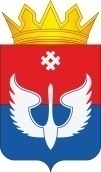 Объекты ремонта, капитального ремонта, реконструкции и строительства, предусмотренные мероприятиями муниципальных программ
МУНИЦИПАЛЬНАЯ ПРОГРАММА «РАЗВИТИЕ ОБРАЗОВАНИЯ В ЮСЬВИНСКОМ МУНИЦИПАЛЬНОМ ОКРУГЕ ПЕРМСКОГО КРАЯ»

Текущий ремонт в 2023 году МБОУ «Архангельская СОШ» (работы по монтажу вентиляции, ремонт наружной теплотрассы) с общей стоимостью работ 2 131,9 тыс. руб., в том числе средства местного бюджета – 533,0 тыс. руб.

Текущий ремонт в 2023 году МБОУ «Майкорская СОШ» (замена деревянного ограждения территории структурного подразделения «Майкорский детский сад № 1») с общей стоимостью работ 2 707,9 тыс. руб., в том числе средства местного бюджета – 677,0 тыс. руб.

Оснащение в 2023 году оборудованием кабинета технологии в МБОУ «Юсьвинская СОШ» с объемом расходов 3 500,0 тыс. руб. за счет средств краевого бюджета.

Оснащение в 2024 году образовательных организаций оборудованием, средствами обучения и воспитания («Точка роста») с объемом расходов 2 133,0 тыс. руб. за счет средств краевого бюджета.
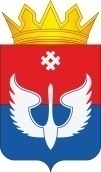 Объекты ремонта, капитального ремонта, реконструкции и строительства, предусмотренные мероприятиями муниципальных программ
МУНИЦИПАЛЬНАЯ ПРОГРАММА «РАЗВИТИЕ КУЛЬТУРЫ, ИСКУССТВА И МОЛОДЕЖНОЙ ПОЛИТИКИ В ЮСЬВИНСКОМ МУНИЦИПАЛЬНОМ ОКРУГЕ ПЕРМСКОГО КРАЯ»

Оснащение световым и звуковым оборудованием, механикой сцены, зрительного зала Архангельского СДК, включая расходы по доставке и монтажу (2023 г.). Общий объем расходов 3 000,0 тыс. руб., в том числе средства местного бюджета – 300,0 тыс. руб. Софинансирование за счет средств других бюджетов в бюджете ЮМО ко второму чтению не отражено в связи с отсутствием уведомлений о предоставлении межбюджетных трансфертов.

Текущий ремонт помещений Камского дома культуры (электромонтажные работы (2023 г.) с общей стоимостью работ 1 428,7 тыс. руб., в том числе средства местного бюджета – 357,2 тыс. руб.

Приобретение театральных кресел в Пожвинский КДПЦ, включая расходы по доставке и монтажу (2023 г.). Общий объем расходов 1 300,0 тыс. руб., в том числе средства местного бюджета – 140,0 тыс. руб. Софинансирование за счет средств других бюджетов в бюджете ЮМО ко второму чтению не отражено в связи с отсутствием уведомлений о предоставлении межбюджетных трансфертов.

Ремонт открытой сценической площадки МБУК «Юсьвинский КДЦ» (2024 г.) с общей стоимостью работ 2 100,0 тыс. руб., в том числе средства местного бюджета – 200,0 тыс. руб. Софинансирование за счет средств других бюджетов в бюджете ЮМО ко второму чтению не отражено в связи с отсутствием уведомлений о предоставлении межбюджетных трансфертов.

Текущий ремонт МБУК «Юсьвинский КДЦ» (устранение предписаний надзорных органов в сфере пожарной безопасности) со стоимостью работ 2 428,2 тыс. руб. за счет средств местного бюджета
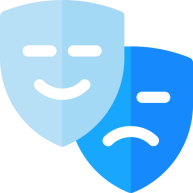 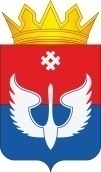 Объекты ремонта, капитального ремонта, реконструкции и строительства, предусмотренные мероприятиями муниципальных программ
МУНИЦИПАЛЬНАЯ ПРОГРАММА «РАЗВИТИЕ ФИЗИЧЕСКОЙ КУЛЬТУРЫ И СПОРТА В ЮСЬВИНСКОМ МУНИЦИПАЛЬНОМ ОКРУГЕ ПЕРМСКОГО КРАЯ»

Ремонт хоккейной площадки при ДЮСШ «СПАРТ» (замена  хоккейных бортов, устройство модуля для переодевания, установка освещения, видеонаблюдения) (2023 г.) с общей стоимостью работ 3 500,0 тыс. руб., в том числе за счет средств местного бюджета 875,0 тыс. руб.

Устройство  открытой спортивной площадки  МБОУ «Пожвинская ООШ №2», в том числе открытой площадки для уличной субкультуры (экстремальные ролики, трюковые самокаты, ВМХ велосипеды, скейтборды) (2024 г.) с общей стоимостью работ 4 000,0 тыс. руб., в том числе за счет средств местного бюджета 1 000,0 тыс. руб. Софинансирование за счет средств других бюджетов в бюджете ЮМО ко второму чтению не отражено в связи с отсутствием подтверждения о предоставлении межбюджетных трансфертов (предоставление МБТ осуществляется по результатам конкурсного отбора).

Капитальный ремонт здания МБОУ ДО «ДЮСШ «Спарт» в с. Юсьва: в 2024 г - разработка ПСД за счет средств местного бюджета в объеме 832,0 тыс. руб., в 2025 г – ремонтные работы с прогнозной стоимостью работ 20 000,0 тыс. руб., в том числе средства местного бюджета – 5 000,0 тыс. руб. Софинансирование за счет средств других бюджетов в бюджете ЮМО ко второму чтению не отражено в связи с отсутствием подтверждения о предоставлении межбюджетных трансфертов

Разработка ПСД на реконструкцию футбольного стадиона в с.Юсьва с устройством беговой дорожки (2025 г.). (предусмотрена в объеме условно-утвержденных расходов в сумме 1 788,0 тыс. руб. за счет средств местного бюджета)
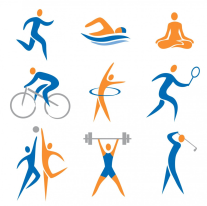 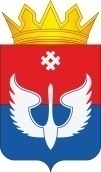 Объекты ремонта, капитального ремонта, реконструкции и строительства, предусмотренные мероприятиями муниципальных программ
МУНИЦИПАЛЬНАЯ ПРОГРАММА «ТЕРРИТОРИАЛЬНОЕ РАЗВИТИЕ ЮСЬВИНСКОГО МУНИЦИПАЛЬНОГО ОКРУГА ПЕРМСКОГО КРАЯ»

Организация пешеходных коммуникаций:
- в п. Майкор: в 2023 году с общей стоимостью работ 1 ,736 тыс. руб. в том числе средства местного бюджета 521,0 тыс. руб., в 2024 году – 2 500,0 тыс. руб., в том числе средства местного бюджета 750,0 тыс. руб.;

- в с. Крохалево: в 2023 году с общей стоимостью работ 1 551,0 тыс. руб., в том числе средства местного бюджета 465,0 тыс. руб., в 2024 году с общей стоимостью работ           2 500,0 тыс. руб., в том числе средства местного бюджета 750,0 тыс., руб.;

- в 2023 году за счет средств местного бюджета с общим объемом расходов 2 690,0 тыс. руб., в том числе: деревянные тротуары в п. Тукачево - 383,2 тыс. руб., тротуары в с. Крохалево – 1 307,5 тыс. руб., тротуары в с. Юсьва 999,3 тыс. руб.;

- в с. Купрос в 2025 году с общей стоимостью работ 2 500,0 тыс. руб., в том числе - средства местного бюджета 750,0 тыс. руб.;

- в с. Юсьва в 2025 году с общей стоимостью работ 2 500,0 тыс. руб., в том числе средства местного бюджета 750,0 тыс. руб.;

 - в период 2024-2025 гг. (в п. Кама, с. Тимино, д. Городище, с. Аксеново, с. Купрос, с. Они, п. Пожва, с. Крохалево, д. Зуево, с. Юсьва) за счет средств местного бюджета с общей стоимостью работ в 2024 году – 2 797,6 тыс. руб., в 2025 году – 2 909,0 тыс. руб.

Обустройство детских игровых площадок:
- в 2024 году в п. Майкор с общей стоимостью работ 2 000,0 тыс. руб., в том числе за счет средств местного бюджета 600,0 тыс. руб.;

- в 2025 году (в д. Кузьмино, с. Тимино, с. Аксеново, д. Городище) с общей стоимостью работ 2 000,0 тыс. руб., в том числе средства местного бюджета 600,0 тыс. руб.)
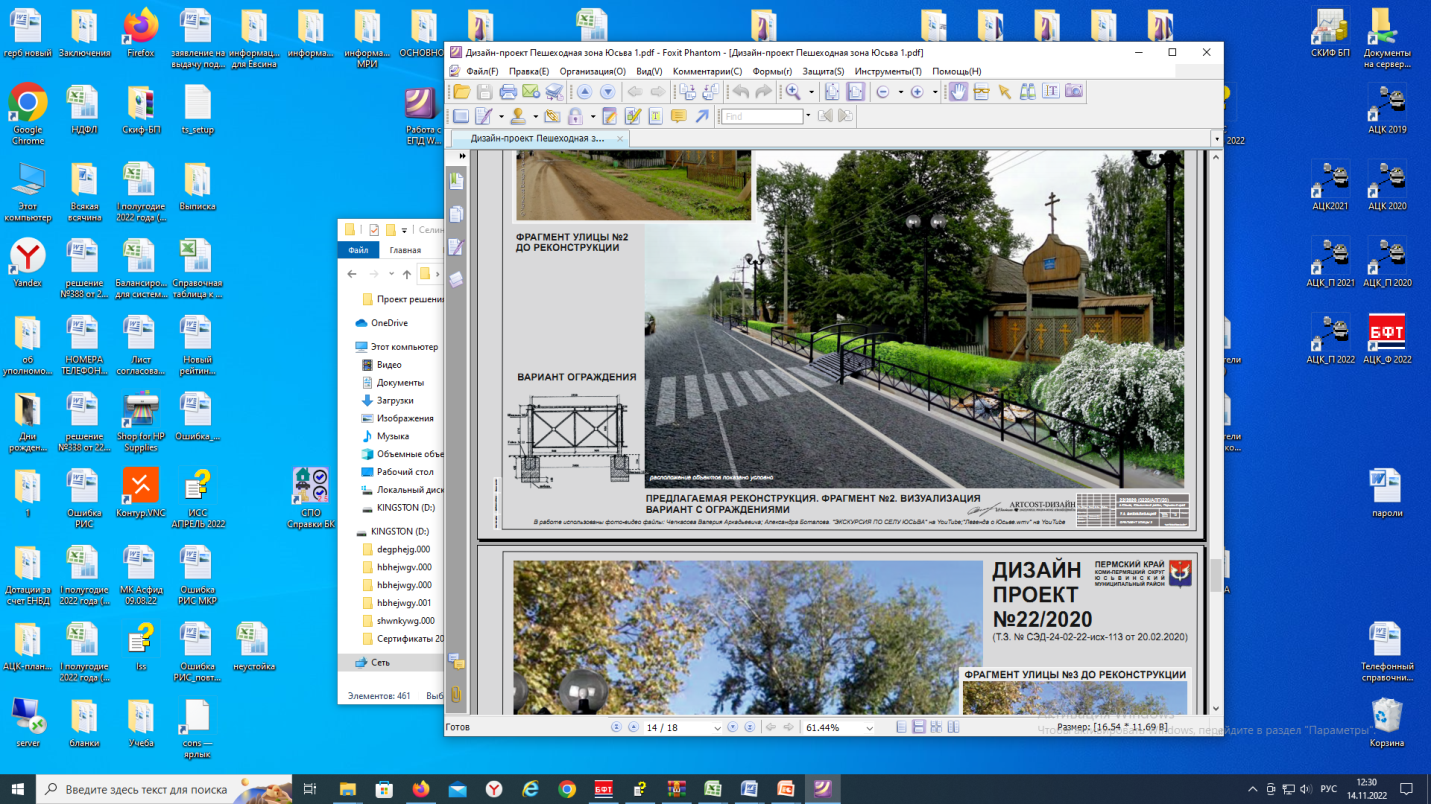 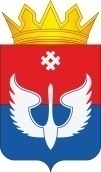 Объекты ремонта, капитального ремонта, реконструкции и строительства, предусмотренные мероприятиями муниципальных программ
МУНИЦИПАЛЬНАЯ ПРОГРАММА «ТЕРРИТОРИАЛЬНОЕ РАЗВИТИЕ ЮСЬВИНСКОГО МУНИЦИПАЛЬНОГО ОКРУГА ПЕРМСКОГО КРАЯ»

Устройство уличного освещения:
за счет средств местного бюджета:
- в 2023 году с общей стоимостью работ 1 600,0 тыс. руб. (в том числе в п. Майкор – 600,0 тыс. руб., в с. Крохалево – 1 000,0 тыс. руб.);

- в период 2024-2025 гг. ( в п. Тукачево, д. Симянково, с. Юсьва, с. Они, д. Потапово, д. Лепмиха, д. Усть-Пожва, д. Габово, п. Пожва) с общей стоимостью работ в 2024 году – 1 664,0 тыс. руб., в 2025 году 1 730,0 тыс. руб.

в 2024 году (с. Юсьва, д. Макарово, д. Габово) с общей стоимостью работ 2 778,0тыс. руб. в том числе средства местного бюджета 521,0 тыс. руб., в 2024 году – 2 500,0 тыс. руб., в том числе средства местного бюджета 750,0 тыс. руб.;
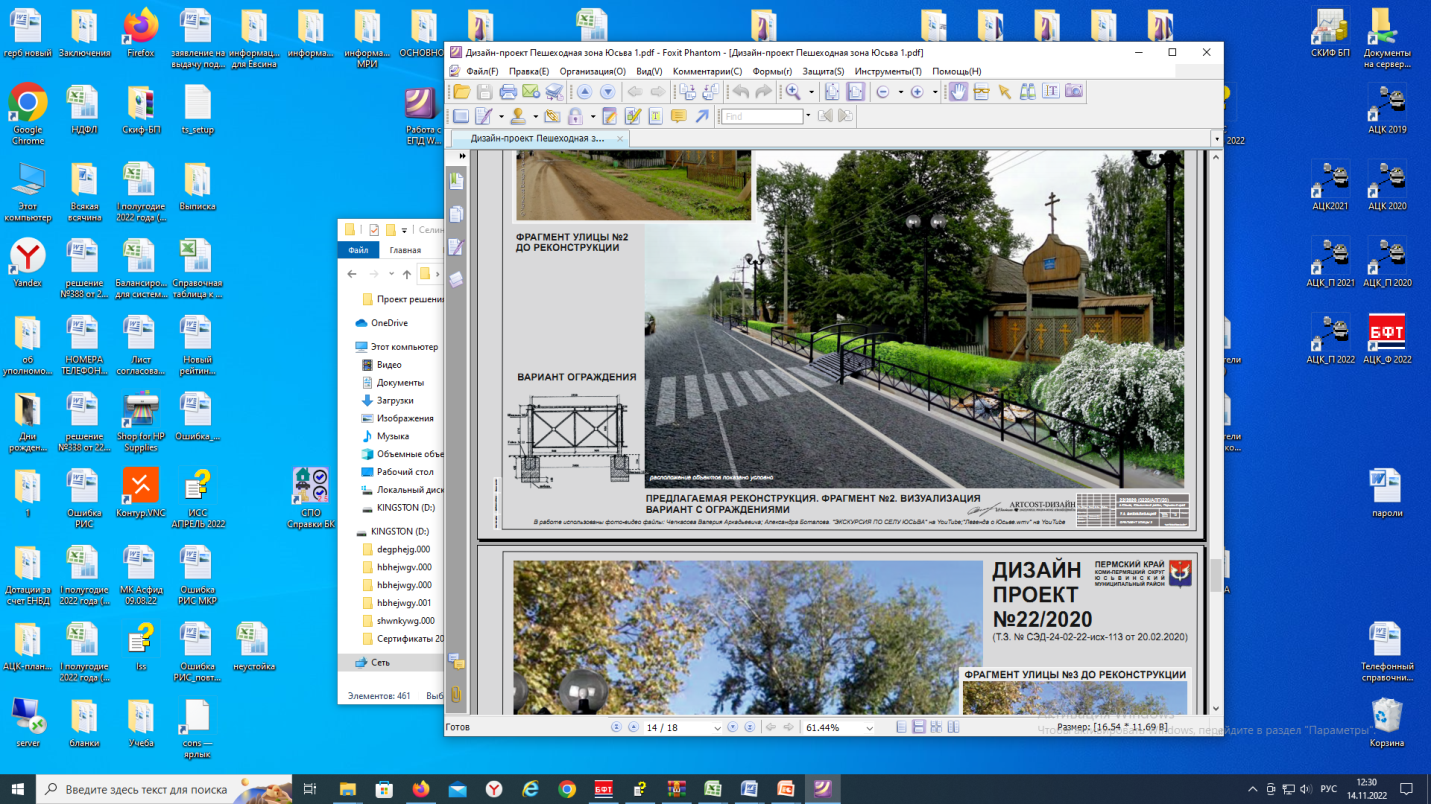 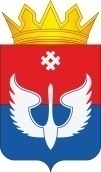 Объекты ремонта, капитального ремонта, реконструкции и строительства, предусмотренные мероприятиями муниципальных программ
МУНИЦИПАЛЬНАЯ ПРОГРАММА «ТЕРРИТОРИАЛЬНОЕ РАЗВИТИЕ ЮСЬВИНСКОГО МУНИЦИПАЛЬНОГО ОКРУГА ПЕРМСКОГО КРАЯ»

Ремонтно-восстановительные работы:
- в 2024 году по ул. Центральная в д. Подволошино с общей стоимостью работ 2 000,0 тыс. руб., в том числе средства местного бюджета 600,0 тыс. руб.;

- в 2025 году:
по ул. Советская в с. Юсьва с общей стоимостью работ 2 500,0 тыс. руб., в том числе средства местного бюджета 750,0 тыс. руб.;

по ул. Красноармейская в с. Юсьва с общей стоимостью работ 2 500,0 тыс. руб., в том числе средства местного бюджета 750,0 тыс. руб.;

по ул. Подгорная в с. Юсьва с общей стоимостью работ 2 000,0 тыс. руб., в том числе средства местного бюджета 600,0 тыс. руб.;

Обустройство в 2023 году 10 площадок ТКО за счет средств местного бюджета с общей стоимостью работ 1 135,7 тыс. руб. с приобретением контейнеров для сбора ТКО на сумму 681,3 тыс. руб.

Строительство в 2023 году очистных сооружений в с. Юсьва с общей стоимостью работ 107 073,6 тыс. руб., в том числе средства местного бюджета 1 428,0 тыс. руб. Софинансирование за счет средств других бюджетов в бюджете ЮМО ко второму чтению не отражено в связи с отсутствием уведомлений о предоставлении межбюджетных трансфертов

Строительство  и реконструкция в 2023 году локального водопровода в п. Майкор с общей стоимостью работ 19 732,7 тыс. руб., в том числе средства местного бюджета 270,3 тыс. руб. Софинансирование за счет средств других бюджетов в бюджете ЮМО ко второму чтению не отражено в связи с отсутствием уведомлений о предоставлении межбюджетных трансфертов
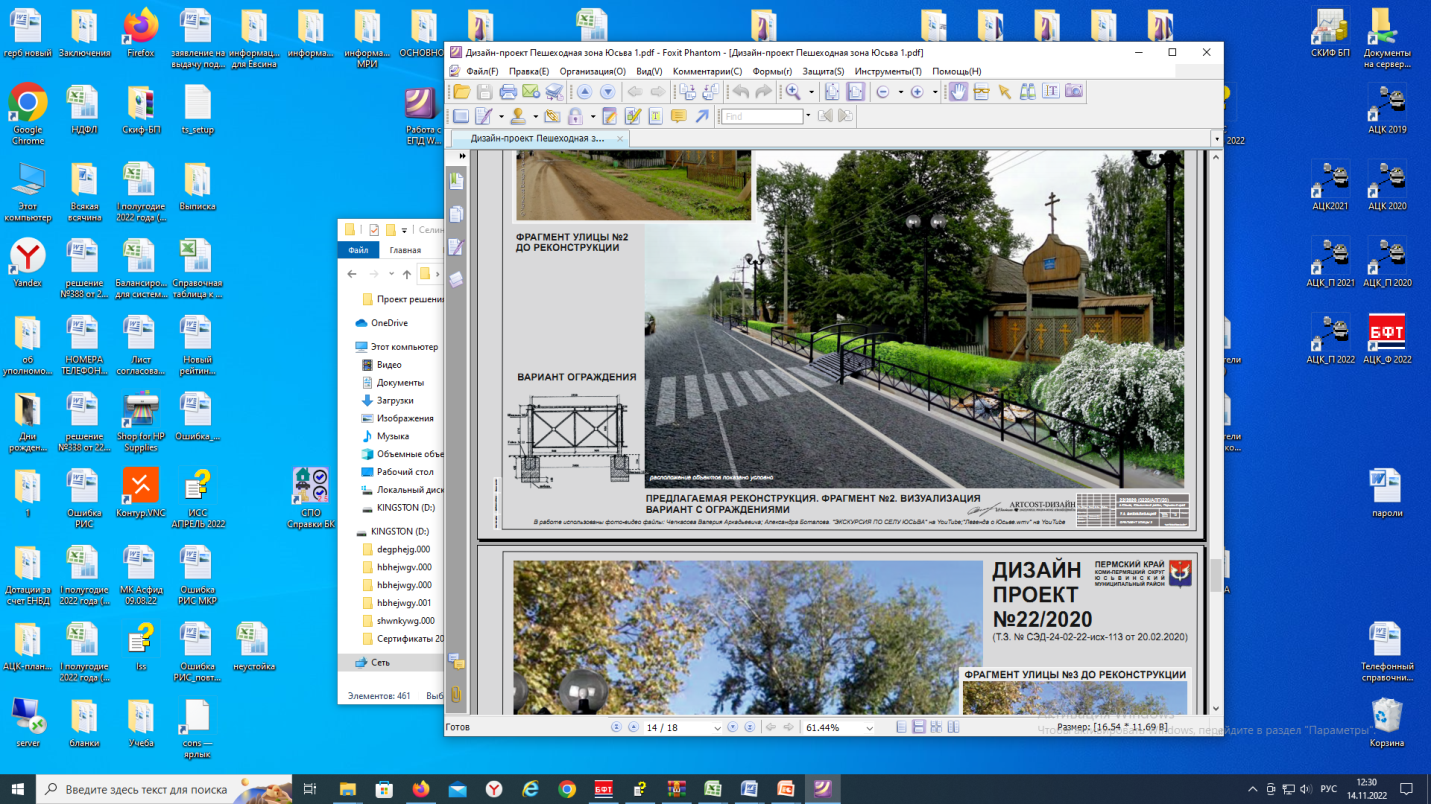 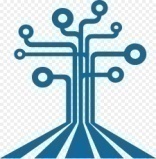 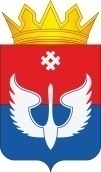 Объекты ремонта, капитального ремонта, реконструкции и строительства, предусмотренные мероприятиями муниципальных программ
МУНИЦИПАЛЬНАЯ ПРОГРАММА «ТЕРРИТОРИАЛЬНОЕ РАЗВИТИЕ ЮСЬВИНСКОГО МУНИЦИПАЛЬНОГО ОКРУГА ПЕРМСКОГО КРАЯ»

Реализация в 2023 году проектов инициативного бюджетирования:
- обустройство детской площадки в с. Доег с общей стоимостью работ 1 000,0 тыс. руб., в том числе средства местного бюджета 50,0 тыс. руб.;

- обустройство детской площадки в с. Крохалево с общей стоимостью работ 1 000,0 тыс. руб., в том числе средства местного бюджета 50,0 тыс. руб.;

- обустройство сквера для массового отдыха населения в с. Купрос с общей стоимостью работ 599,0 тыс. руб., в том числе средства местного бюджета 30,0 тыс. руб.;

- ремонт лестницы и пешеходного перехода через р. Зуевка в п. Майкор с общей стоимостью работ 1 251,9 тыс. руб., в том числе средства местного бюджета 62,6 тыс. руб.;

- благоустройство двора МБОУ «Пожвинская СОШ № 1» с общей стоимостью работ 600,0 тыс. руб., в том числе средства местного бюджета 30,0 тыс. руб.;

Ремонт (обустройство) источников водоснабжения за счет средств местного бюджета в 2023 году – 3 091,9 тыс. руб., в 2024 году – 3 215,6 тыс. руб., в 2025 году –             3 344,2 тыс. руб.

Проектирование в 2024 году 2-х блочно-модульных газовых котельных (для МБОУ «Майкорская ОШИ для ОВЗ», Майкорского д/сада «Радуга» и МБУК «Майкорский КДЦ») за счет средств местного бюджета с общей стоимостью работ 4 478,4 тыс. руб. и проведение государственной экспертизы  - 896,8 тыс. руб.
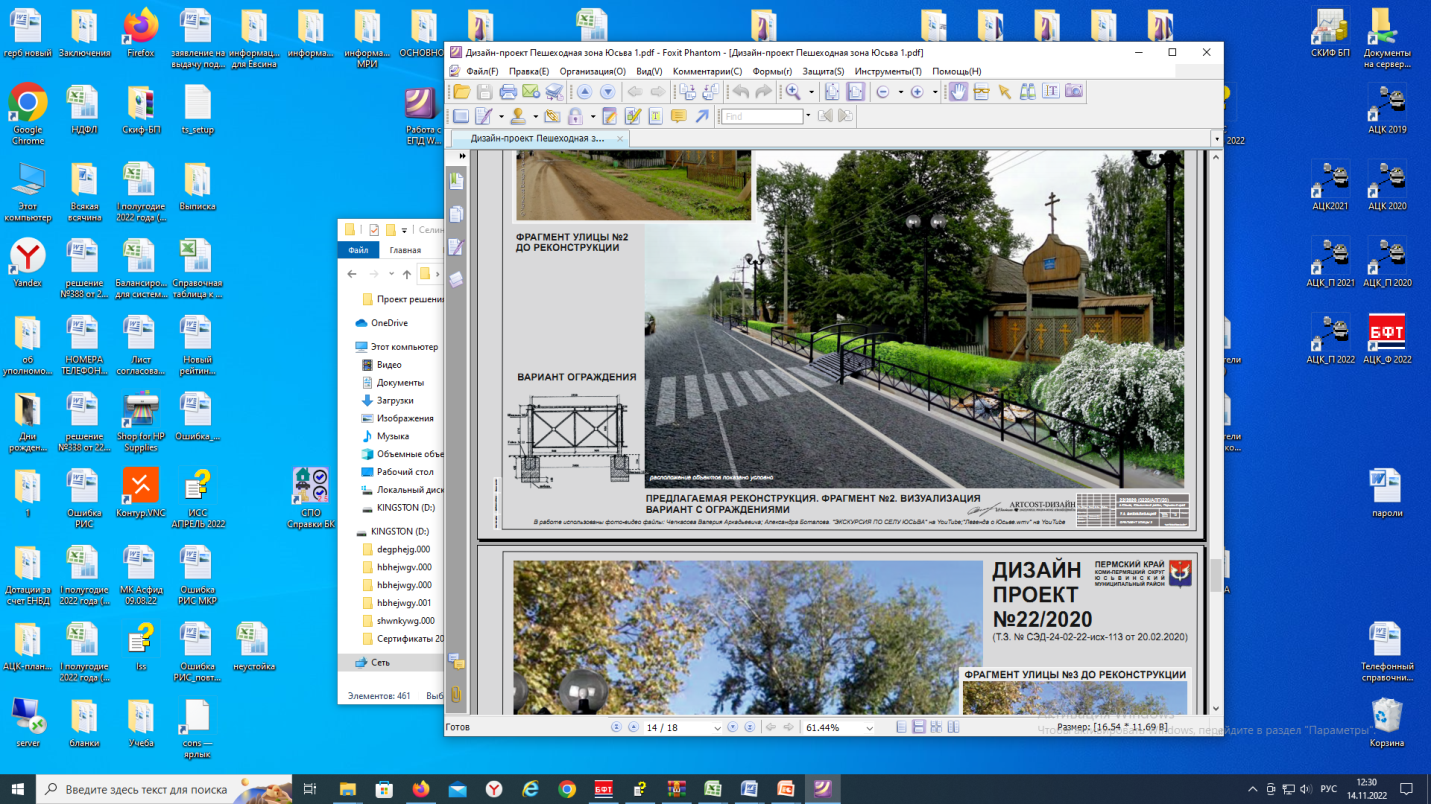 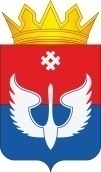 Объекты ремонта, капитального ремонта, реконструкции и строительства, предусмотренные мероприятиями муниципальных программ
МУНИЦИПАЛЬНАЯ ПРОГРАММА «РАЗВИТИЕ ТРАНСПОРТНОЙ СИСТЕМЫ ЮСЬВИНСКОГО МУНИЦИПАЛЬНОГО ОКРУГА ПЕРМСКОГО КРАЯ»

Ремонт автомобильных дорог запланирован:

на 2023 год с общей стоимостью работ 27 098,6 тыс. руб., в том числе средства местного бюджета 9 023,1 тыс. руб. (распределение средств дорожного фонда Юсьвинского муниципального округа ПК по объектам приведено в Приложении 4 к проекту решения о бюджете);

на 2024 год с общей стоимостью работ 32 374,9 тыс. руб., в том числе средства местного бюджета 6 267,3 тыс. руб.;

на 2025 год с общей стоимостью работ 29 730,7 тыс. руб., в том числе средства местного бюджета 3 769,0 тыс. руб.
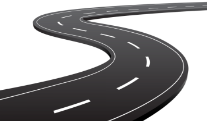 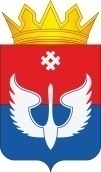 Объекты ремонта, капитального ремонта, реконструкции и строительства, предусмотренные мероприятиями муниципальных программ
МУНИЦИПАЛЬНАЯ ПРОГРАММА «ФОРМИРОВАНИЕ КОМФОРТНОЙ ГОРОДСКОЙ СРЕДЫ НА ТЕРРИТОРИИ ЮСЬВИНСКОГО МУНИЦИПАЛЬНОГО ОКРУГА ПЕРМСКОГО КРАЯ»

Обустройство в 2023 году набережной р. Кама в п. Пожва (мкр-н Лемпиха) с общей стоимостью работ 9 259,0 тыс. руб., в том числе средства местного бюджета 923,0 тыс. руб.

Обустройство в 2024 году набережной р. Иньва в п. Майкор с общей стоимостью работ 9 900,0 тыс. руб., в том числе средства местного бюджета 1 000,0 тыс. руб.
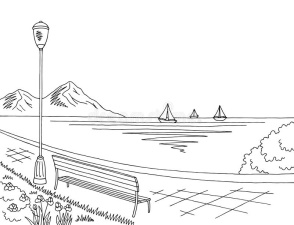 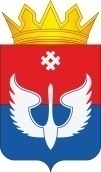 Объекты ремонта, капитального ремонта, реконструкции и строительства, предусмотренные мероприятиями муниципальных программ
МУНИЦИПАЛЬНАЯ ПРОГРАММА «ЗАЩИТА НАСЕЛЕНИЯ И ТЕРРИТОРИИ ЮСЬВИНСКОГО МУНИЦИПАЛЬНОГО ОКРУГА ПЕРМСКОГО КРАЯ ОТ ЧРЕЗВЫЧАЙНЫХ СИТУАЦИЙ, ОБЕСПЕЧЕНИЕ ПОЖАРНОЙ БЕЗОПАСНОСТИ И БЕЗОПАСНОСТИ ЛЮДЕЙ НА ВОДНЫХ ОБЪЕКТАХ»

Проектирование в 2023 году муниципальной автоматизированной системы централизованного оповещения за счет средств местного бюджета в сумме 530,0 тыс. руб.

Приобретение оборудования и создание муниципальной автоматизированной системы оповещения в 6 населенных пунктах (с. Мелюхино, с. Антипино, с. Крохалево, с. Доег, п. Тукачево, с. Они) в период 2024-2025 гг. за счет средств местного бюджета в сумме 1 200,0 тыс. руб. ежегодно.

Оборудование 10 площадок и подъездов к ним возле естественных водоисточников в целях забора воды (п.Пожва, п.Майкор, п.Кама, с.Они, с.Юсьва, д.Баранчиново, п.Тукачево, с.Мелюхино, с.Антипино, д.Сивашер) в период 2024-2025 гг. за счет средств местного бюджета в сумме 1 250,0 тыс. руб. ежегодно.

Ремонт  2-х пожарных пирсов и 2-х пожарных водоемов в 2023 году за счет средств местного бюджета в сумме 498,0 тыс. руб.

Обустройство в 2023 году 3-х пожарных водоемов за счет средств местного бюджета в сумме 1 613,7 тыс. руб. На период 2024-2025 гг. предусмотрены расходы на обустройство 1 пожарного водоема за счет средств местного бюджета в 2024 году в объеме 559,4 тыс. руб., в 2025 году – 581,8 тыс. руб.
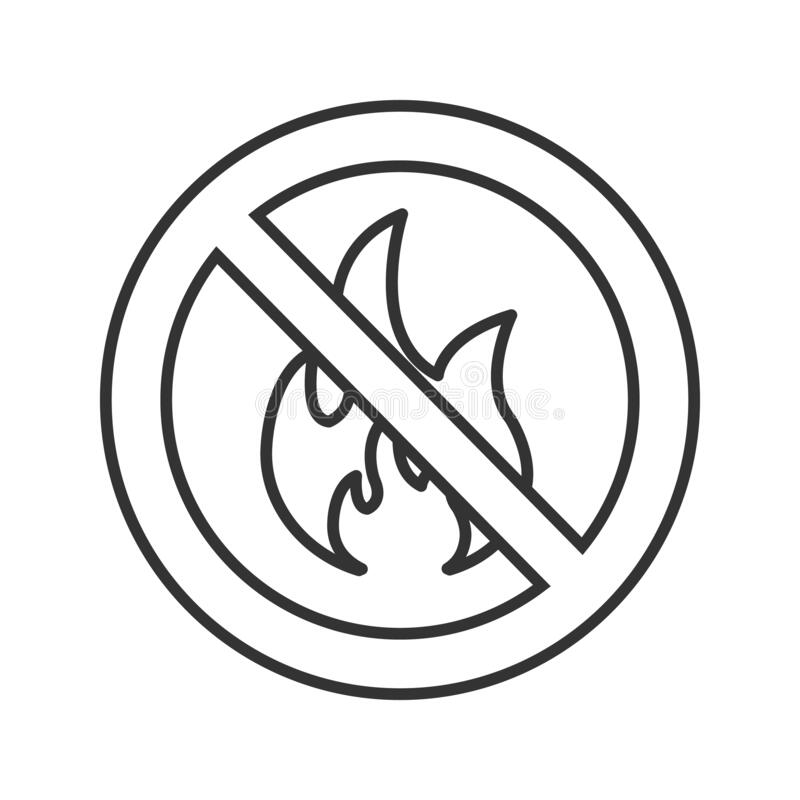 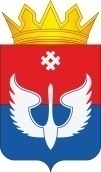 Объекты ремонта, капитального ремонта, реконструкции и строительства, предусмотренные мероприятиями муниципальных программ
МУНИЦИПАЛЬНАЯ ПРОГРАММА «ПЕРЕСЕЛЕНИЕ ГРАЖДАН И СНОС ВЕТХИХ И (АВАРИЙНЫХ) ДОМОВ НА ТЕРРИТОРИИ ЮСЬВИНСКОГО МУНИЦИПАЛЬНОГО ОКРУГА ПЕРМСКОГО КРАЯ»

Расселение жилищного фонда на территории Пермского края, признанного аварийным после 1 января 2017 года, в рамках реализации региональной адресной программы по расселению аварийного жилищного фонда (2025 г.) (с. Юсьва, ул. Советская, д. 28, с. Юсьва, ул. Попова, д. 26, с. Юсьва, ул. Дружбы, д. 38) с общим объемом расходов 55 000,00 тыс. руб., в том числе средства местного бюджета 11 652,8 тыс. руб.
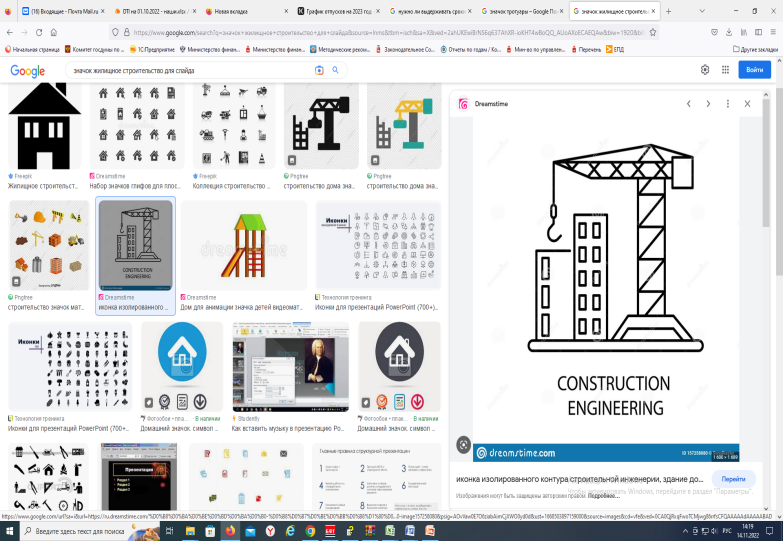 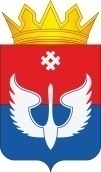 Программно-целевой принцип формирования бюджета Прекращена реализация МП «Развитие сельского хозяйства в ЮМО ПК» и МП «Реализация мероприятий по предотвращению распространения и уничтожения борщевика Сосновского в ЮМО ПК» (объединение их с другими МП). Утверждена новая МП «Формирование комфортной городской среды на территории Юсьвинского муниципального округа Пермского края»
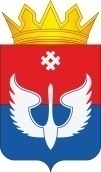 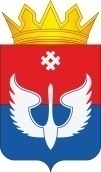 Спасибо за внимание!